Consistent Inference for Dialogue Relation Extraction
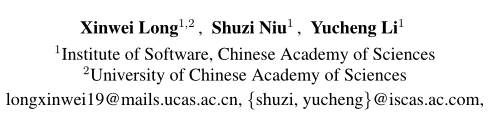 https://github.com/xinwei96/CoIndialogRE
IJCAI-2021
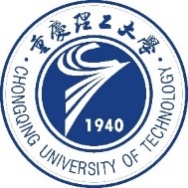 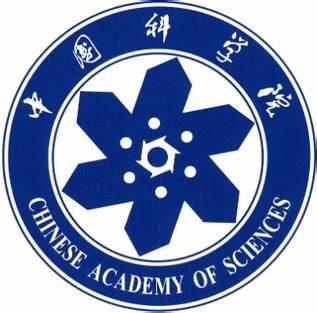 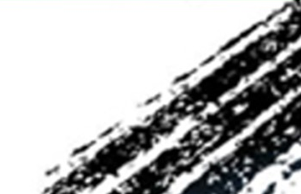 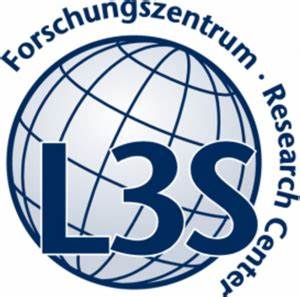 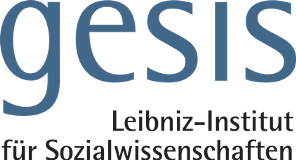 Reported by Dongdong Hu
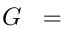 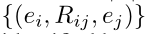 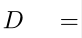 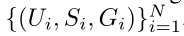 Introduction
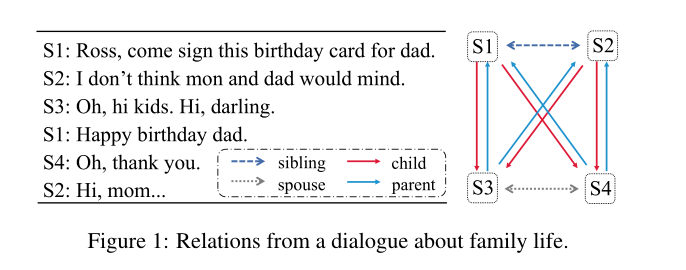 Utterance Discrepancy
Topic Structure Discrepancy.
Relation Discrepancy.
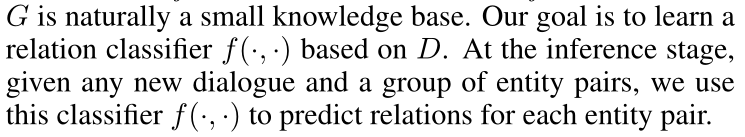 Method
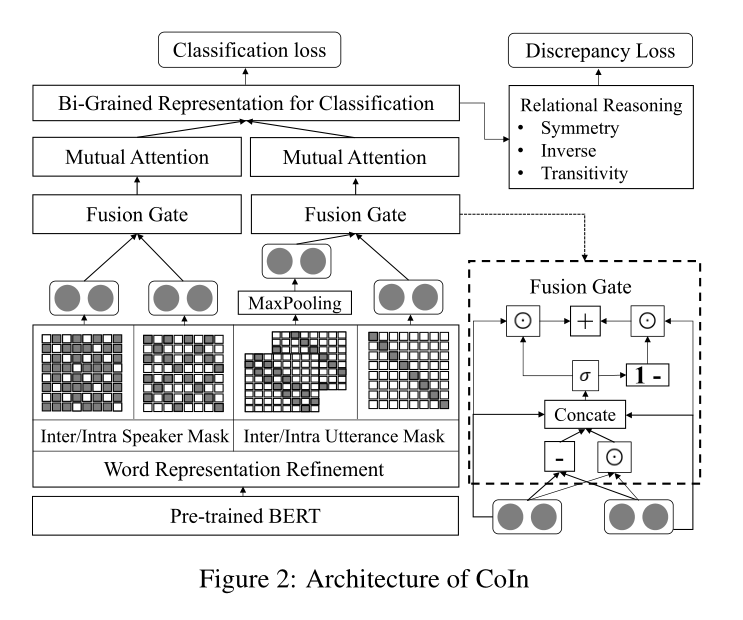 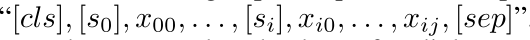 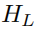 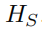 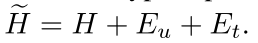 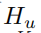 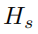 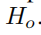 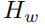 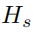 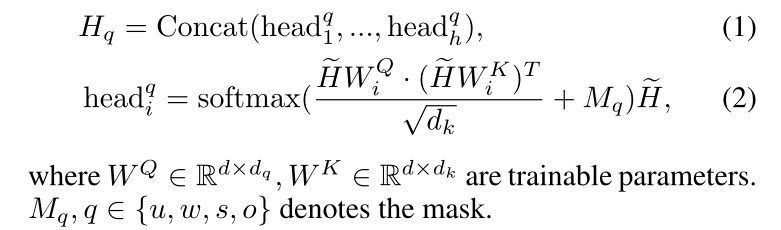 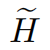 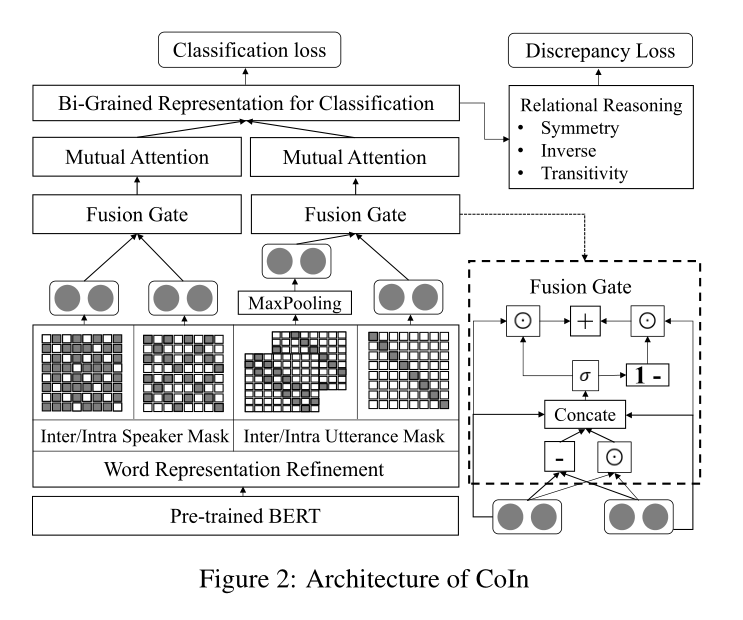 Method
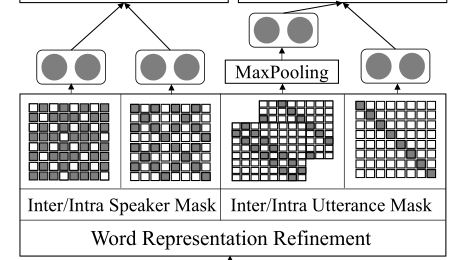 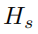 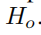 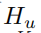 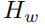 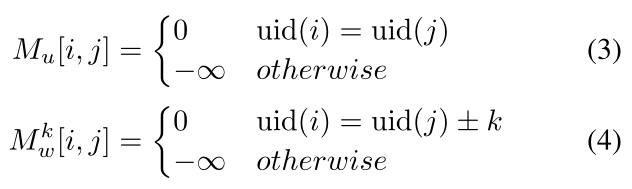 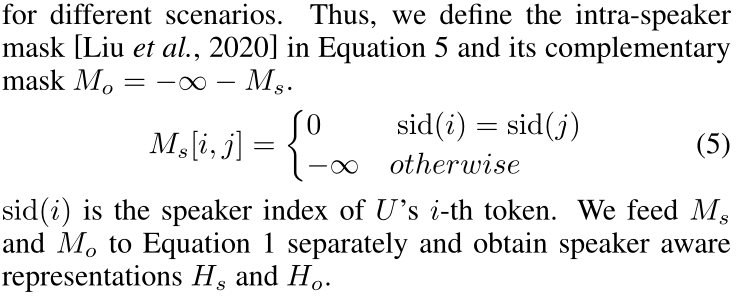 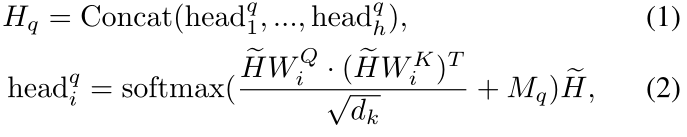 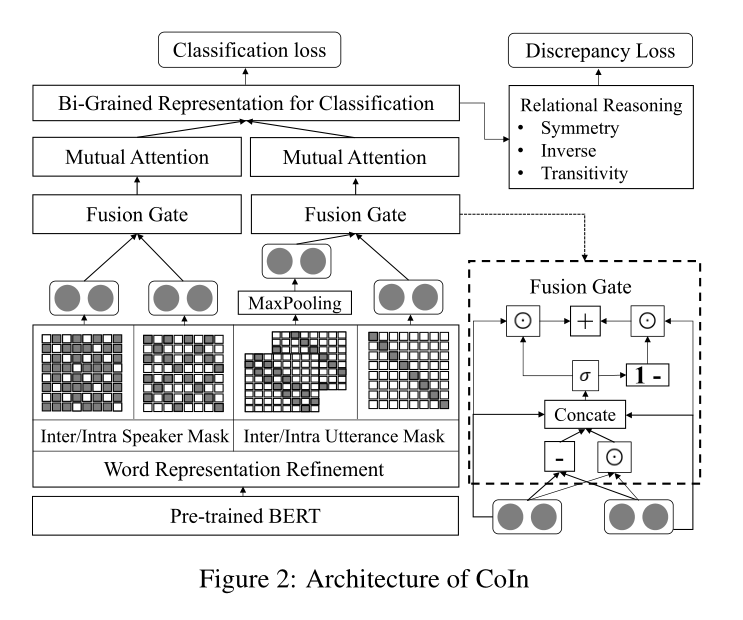 Method
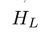 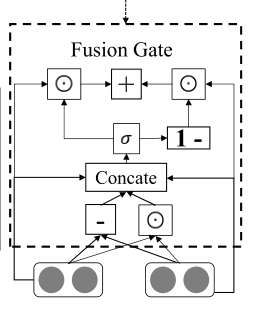 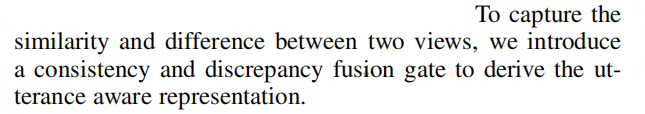 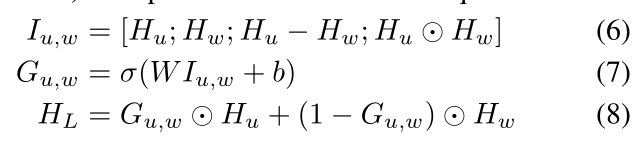 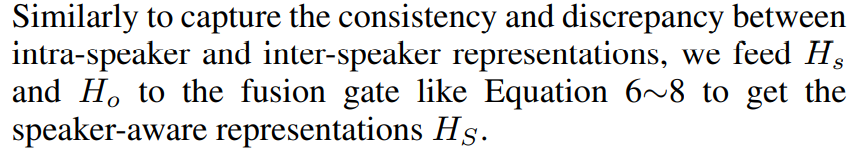 Method
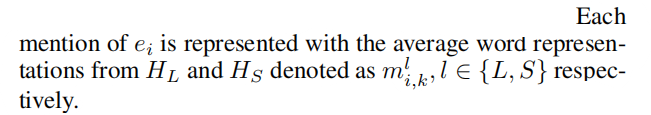 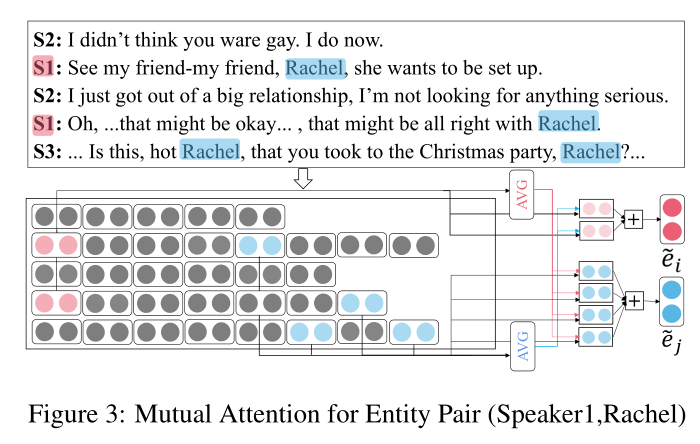 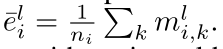 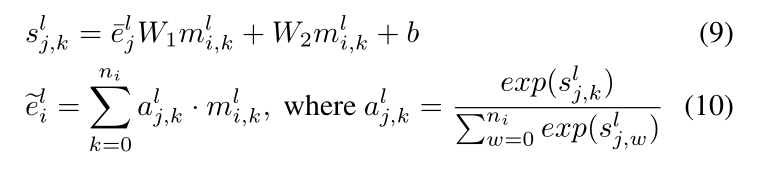 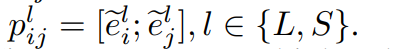 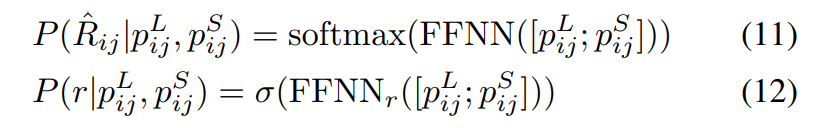 [Speaker Notes: feed forward neural network layer (FFNN)
multi-class是相对于binary二分类来说的，意思是需要分类的东西不止有两个类别
multi-label是说一个sample的标签不知有一个。]
Method
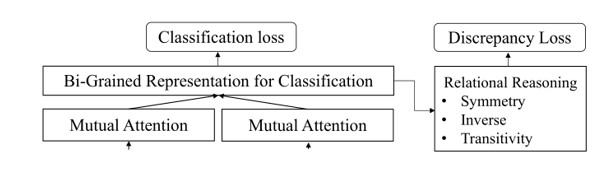 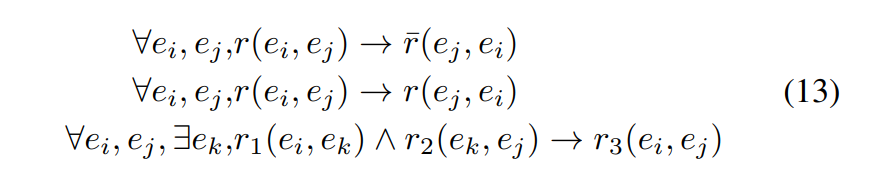 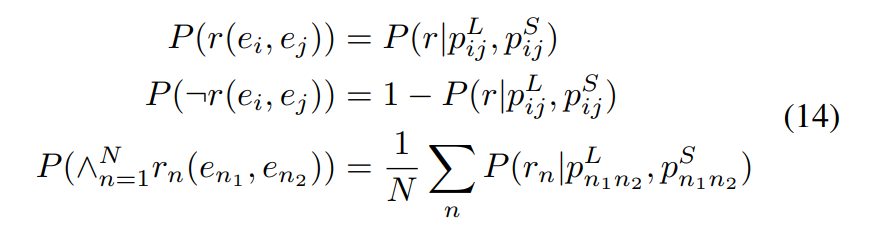 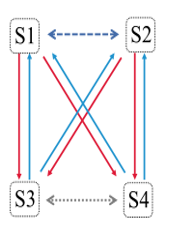 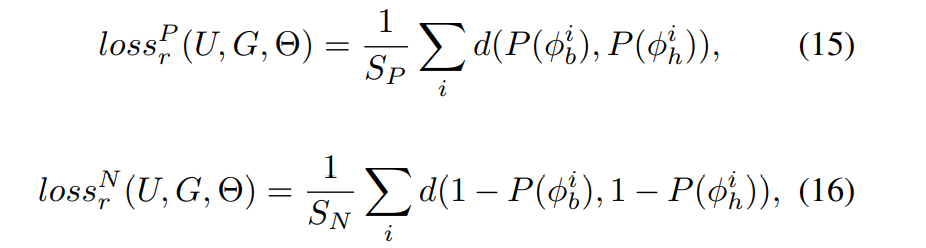 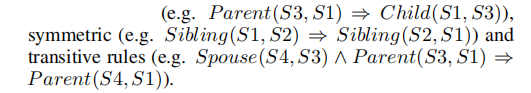 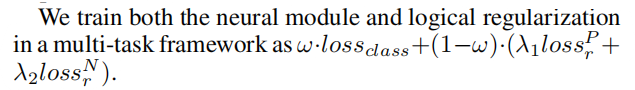 [Speaker Notes: feed forward neural network layer (FFNN)
multi-class是相对于binary二分类来说的，意思是需要分类的东西不止有两个类别
multi-label是说一个sample的标签不知有一个。]
Experiments
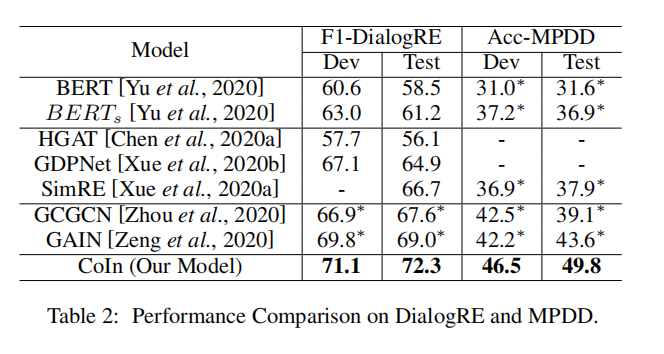 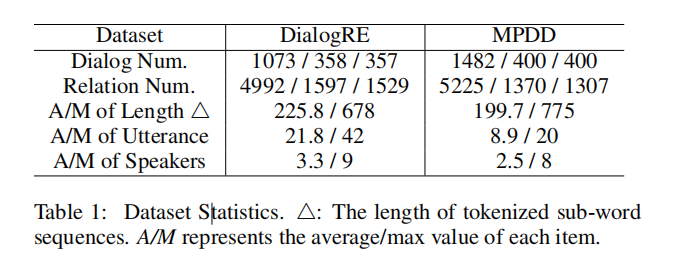 Experiments
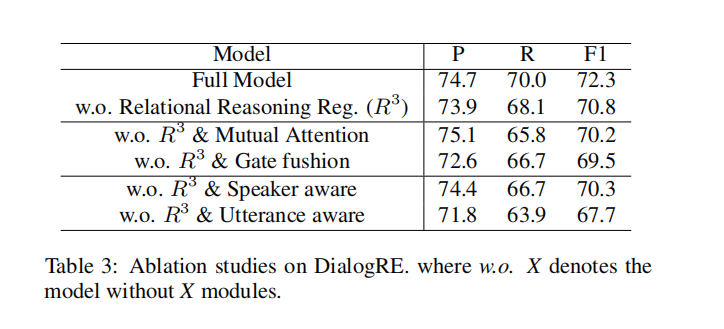 Thanks